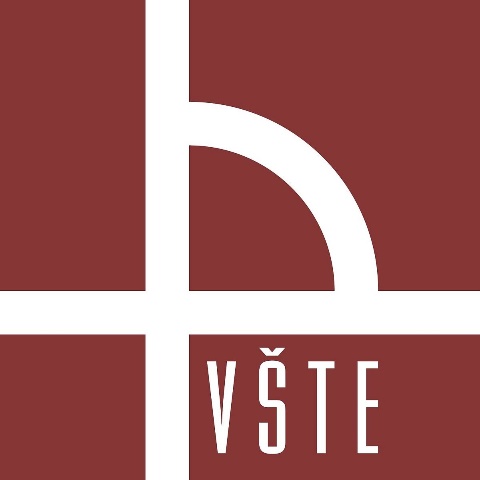 VYSOKÁ ŠKOLA TECHNICKÁ A EKONOMICKÁ V ČESKÝCH BUDĚJOVICÍCH
ÚSTAV TECHNICKO-TECHNOLOGICKÝ
ANALÝZA KANBANU V KONKRÉTNÍM VÝROBNÍM PROCESU
Autor bakalářské práce: Kateřina Kurzová
Vedoucí bakalářské práce: Ing. Martina Hlatká
Oponent bakalářské práce: Ing. Pavla lejsková, ph. D.
Cíl práce
Výzkumná otázka
Cílem bakalářské práce je analyzovat vliv kanbanových karet ve vybraném podniku na správné fungování celého procesu. Na základě analýzy definovat nejčastější chyby kanbanových karet s dopadem na celkový proces v podniku a navrhnout případná opatření na minimalizaci chyb v kanbanových kartách.
Mají údaje uvedené na kanbanové kartě vliv na fungování Kanbanu ve vybrané společnosti?
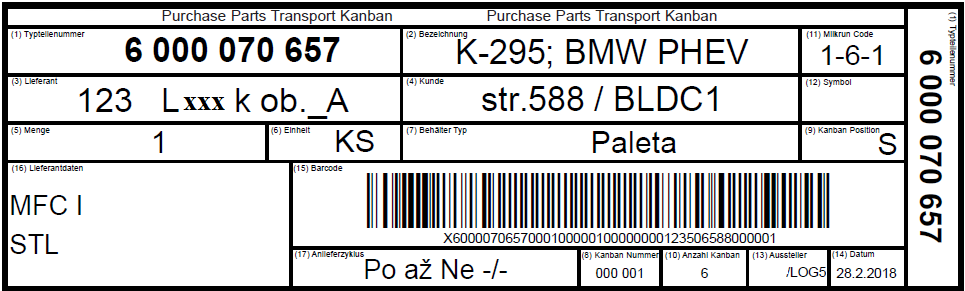 POUŽITÉ METODY
Metody sběru dat – pozorování; analýza dokumentů; rozhovor. 
Metody vyhodnocení dat – metoda komparace; metoda abstrakce; modelování; analýza klasifikační, vztahová a systémová; brainstroming, Ishikawův diagram.
DOSAŽENÉ VÝSLEDKY A PŘÍNOS PRÁCE
Údaje na kanbanových kartách mají vliv na fungování systému.
Původ chyb je v nesprávně opracované aktualizaci.
Celkový počet materiálů vedených v interním kanbanu je 5402.
NÁVRHY OPATŘENÍ A ZÁVĚR
Péče o systém
Pročištění systému;
Oživení aplikací;
Výsledkem budou aktuální a pravdivá data.
Aktualizace stávajících návodek a standardů a jejich zveřejnění

Školení zaměstnanců
Výrobní koordinátoři, pláneři, zástupci materiálového centra;
Externí sklad pouze doporučení;
Administrátoři též rozšiřovat své know-how.
DĚKUJI ZA POZORNOST
ODPOVĚDI NA OTÁZKY VEDOUCÍHO, OPONENTA A KOMISE
Otázka vedoucí práce: 
Myslíte, že budou Vámi navržená opatření dostačující? Jakým způsobem dojde ke snížení chybovosti na kartách? 


Otázka oponenta: 
Seznámil se podnik s Vašimi návrhy? Využije některé Vaše návrhy v praxi?
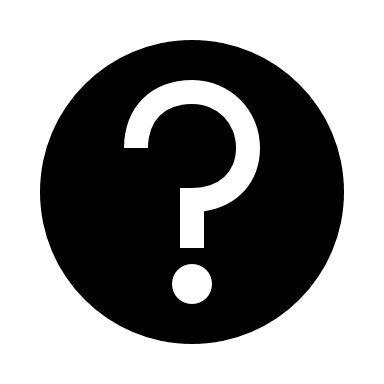